Tema IV. La dialéctica materialista como fundamento de la teoría del conocimiento.
Temáticas
La conciencia humana, la unidad de lo sensorial y lo racional. Percepción y representación humana. Lo abstracto y lo concreto en el proceso cognoscitivo. 
Pensamiento abstracto. Conceptos, juicios y razonamientos
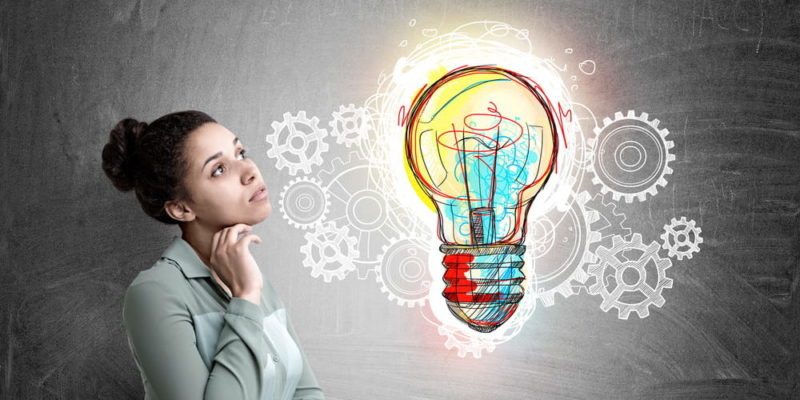 Teoría del Conocimiento
¿ Qué es el conocimiento?
Variable que define el sistema de información necesario para entender la realidad, el lugar de los sujetos en esa realidad y la movilidad del proceso natural. Define el proceso mediante el cual refleja y reproduce en su conciencia la realidad material en la vive. Se Trata de un mecanismo ciclíco, donde los sujetos sociales contemplan la realidad concreta en la que se desenvuelven, lo revelan lo más exactamente posible a su pensamiento y una vez contenido lo corroboran en la práctica, criterio de veracidad. OC
La adquisición de conocimiento implica procesos cognitivos complejos:
Tipos de conocimientos
Conocimiento común: se adquiere en el trato directo con los hombres y con las cosas, es ese saber que lleva nuestra vida diaria y que se posee sin haberlo buscado o estudiado, sin aplicar un método y sin haber reflexionado sobre algo.
CONOCIMIENTO CIENTÍFICO: se obtiene a través de conocimientos metódicos, utilizando la reflexión sistemática, los razonamientos lógicos y respondiendo a una búsqueda intencionada. Para esta búsqueda se delimita el problema que se estudia, se diseña la investigación, se prevén medios, técnicas e instrumentos de indagación y se procede a un análisis de todo lo estudiado.
MÉTODO CIENTÍFICO: Es la forma de abordar la realidad y estudiar los fenómenos de la naturaleza, la sociedad y el pensamiento con el propósito de descubrir la esencia de dichos fenómenos y sus interrelaciones
Clasificación de los métodos científicos
Universales: Dialéctica Materialista
Generales: Observación, experimentación, ascensión de lo abstracto a lo concreto, la unidad de lo histórico y lo lógico, análisis y síntesis, inducción y deducción, otras.
Particulares: Clínico, Epidemiológico, Modelación, otros
Aplicación del conocimiento
En interés del progreso y Desarrollo
Científico técnico
Socio económico
Cultural
La Teoría del Conocimiento en la filosofía premarxista.
La filosofía moderna, que tiene su partida de nacimiento en la obra del francés Renato Descartes (1596-1650)
Sujeto (quien conoce) y objeto (lo que se conoce) vienen a plantearse por él como los términos contradictorios que conforman el problema del conocimiento.
¿De qué manera puede el sujeto “atrapar” al objeto? ¿Qué características le sirven al objeto para darse a conocer al sujeto? ¿En qué punto se identifican sujeto y objeto?
Teoría del conocimiento marxista
La teoría del conocimiento del marxismo es necesario comprenderla en el plano de la teoría dialéctica y materialista del pensamiento y de sus leyes (de la lógica). Fuera de esta concepción no se podrá obtener una teoría que efectivamente guíe el conocimiento humano en la actividad de comprender el mundo circundante.
EL PROCESO DEL CONOCIMIENTO
REFLEJO SUBJETIVO DE LA REALIDAD OBJETIVA
EL MARXISMO  Combina 
la fase sensorial + la fase racional + la práctica
“De la contemplación viva al pensamiento abstracto  y de este a la práctica tal es el camino dialéctico de los conocimientos humanos”
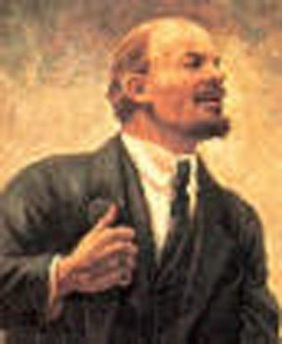 Materialismo y Emperiocriticismo. Editorial progreso. Moscú.1963; 193
ETAPA
RACIONAL
ETAPA
SENSORIAL
unidad
Reflejo indirecto, inmediato capta solo las características y relaciones esenciales de los objetos y procesos
Se expresa en forma lógica pasando por juicios culminando en razonamiento
Reflejo directo inmediato
de las propiedades externas del objeto transita de las sensaciones,
percepciones, representaciones
ETAPA    SENSORIAL
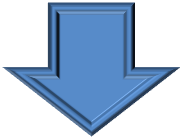 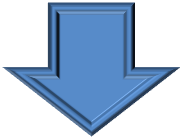 Sensaciones
Representaciones
Percepciones
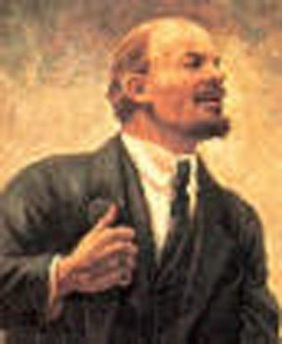 ETAPA    RACIONAL
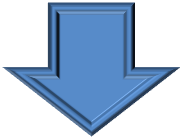 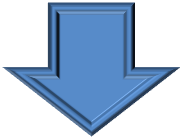 Conceptos
Razonamientos
Juicios
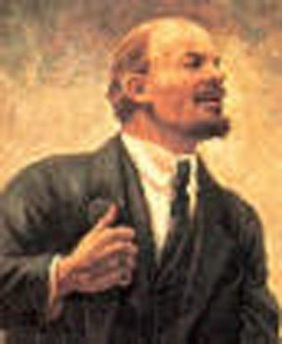 El problema de la verdad en la visión filosófica del marxismo.
1) el problema de la objetividad del conocimiento;
 2) el problema de la correlación de la verdad absoluta y la verdad relativa  
3) el problema del criterio de la verdad.
a) La objetividad del conocimiento.
No deben confundirse los conceptos con las formas particulares de manifestación de los mismos. El concepto debe reflejar el lado necesario de los fenómenos y ajustarse a ello.
El hombre necesita conocimientos fidedignos para  transformar la naturaleza y regular sus relaciones sociales
b) correlación entre la verdad absoluta  y la verdad relativa.
La verdad es un proceso dialéctico complejo que se define en la correlación de dos elementos contrarios: la verdad absoluta (que indica la correspondencia del conocimiento con el contenido objetivo que porta) y la verdad relativa (que apunta al carácter transitorio y condicionado de todo conocimiento humano). Si a la hora de concebir el proceso del conocimiento se olvida uno de estos dos aspectos, el conocimiento mismo quedará limitado e impotente.
c) La práctica como criterio de la verdad.
el papel de la práctica en la teoría del conocimiento del marxismo está condicionado por la visión materialista y dialéctica de entender las cuestiones claves del conocimiento estrechamente vinculadas a la realidad del mundo “exterior”. 
El énfasis que insistentemente se hace en él tiene que ver con la tradicional concepción que divorcia desde la filosofía escolástica la teoría (por ende, la verdad) respecto de la práctica (como dominio en que se ejerce la voluntad libre del hombre).
La determinación de la práctica se apega al lado activo que en el proceso del conocimiento del mundo corresponde a la actividad humana; por tanto, está ligada al aspecto subjetivo que transforma la realidad objetiva que entra en relación con el hombre por medio de su actividad vital.
El conocimiento y su resultado relativo –verdad- así como el propio objeto se entienden como procesos indisolublemente ligados con la actividad sensible del hombre, con la práctica, el propio objeto es dado a través de la práctica del sujeto social.
Para el marxismo……..LA VERDAD….es el proceso de reflejo adecuado del objeto por el sujeto cognoscente, reflejo que reproduce dicho objeto tal y como el existe fuera e independientemente de la conciencia.
PRINCIPIOS BÁSICOS DE LA TEORÍA MARXISTA-LENINISTA DEL CONOCIMIENTO
No existen cosas incognoscibles, inasequibles al conocimiento
Las cosas existen independiente de la conciencia, de las sensaciones; que estas constituyen un reflejo de aquellas
El conocimiento tiene un carácter dialéctico, pues nace de la ignorancia y se perfecciona constantemente, es cada vez mas exacto, sin que llegue un momento en que pueda lograrse un conocimiento absolutamente acabado de la realidad objetiva
Conclusiones
La teoría del conocimiento del marxismo se apoya inevitablemente en la concepción del historicismo, : en concebir los objetos del conocimiento como productos de una evolución anterior que tiene que ser reflejada en los conceptos. Representarse estos objetos al margen de esta evolución, como si fueran productos de la creación divina de una vez y para siempre, es lo que provoca el estancamiento en el proceso del conocimiento. A una concepción del desarrollo real en que los fenómenos se suceden, dando origen unos a otros en un proceso de concatenación universal, corresponde la visión materialista y dialéctica de la deducción de las categorías que reflejan esta evolución; corresponde la visión del conocimiento como proceso que se eleva de lo abstracto a lo concreto, de lo general a lo particular.